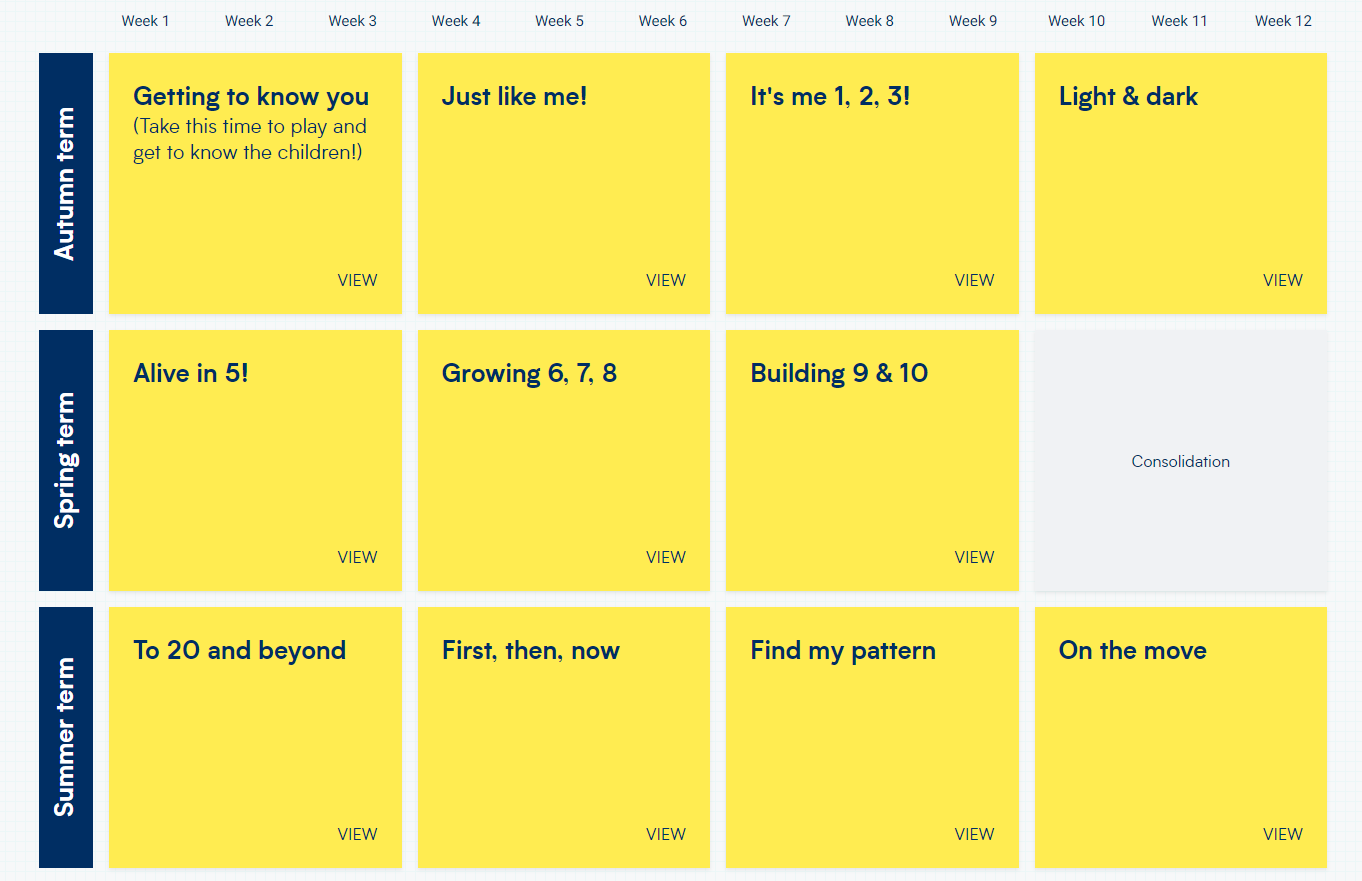 WRM- 
EYFS Scheme of Learning
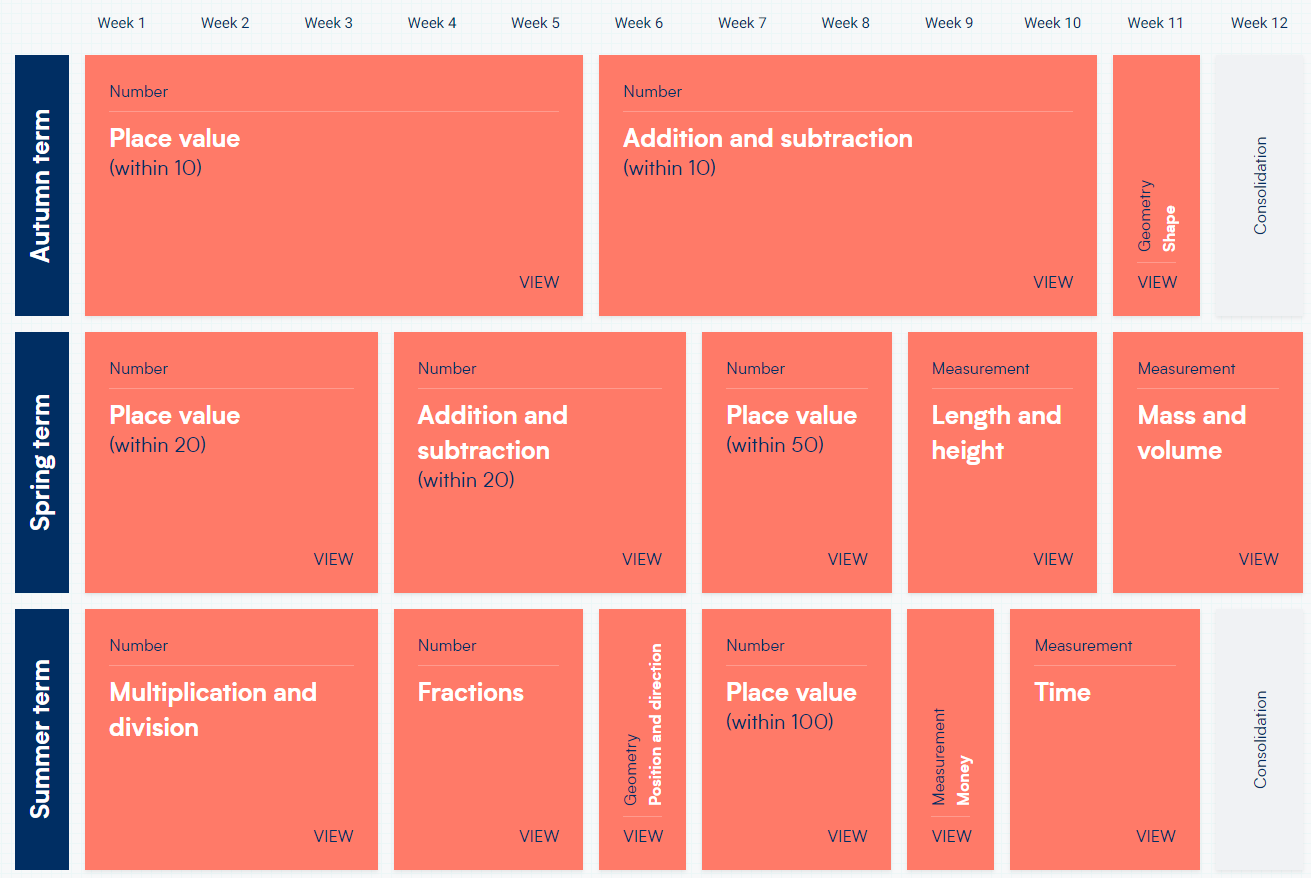 WRM- 
Yr1 Scheme of Learning
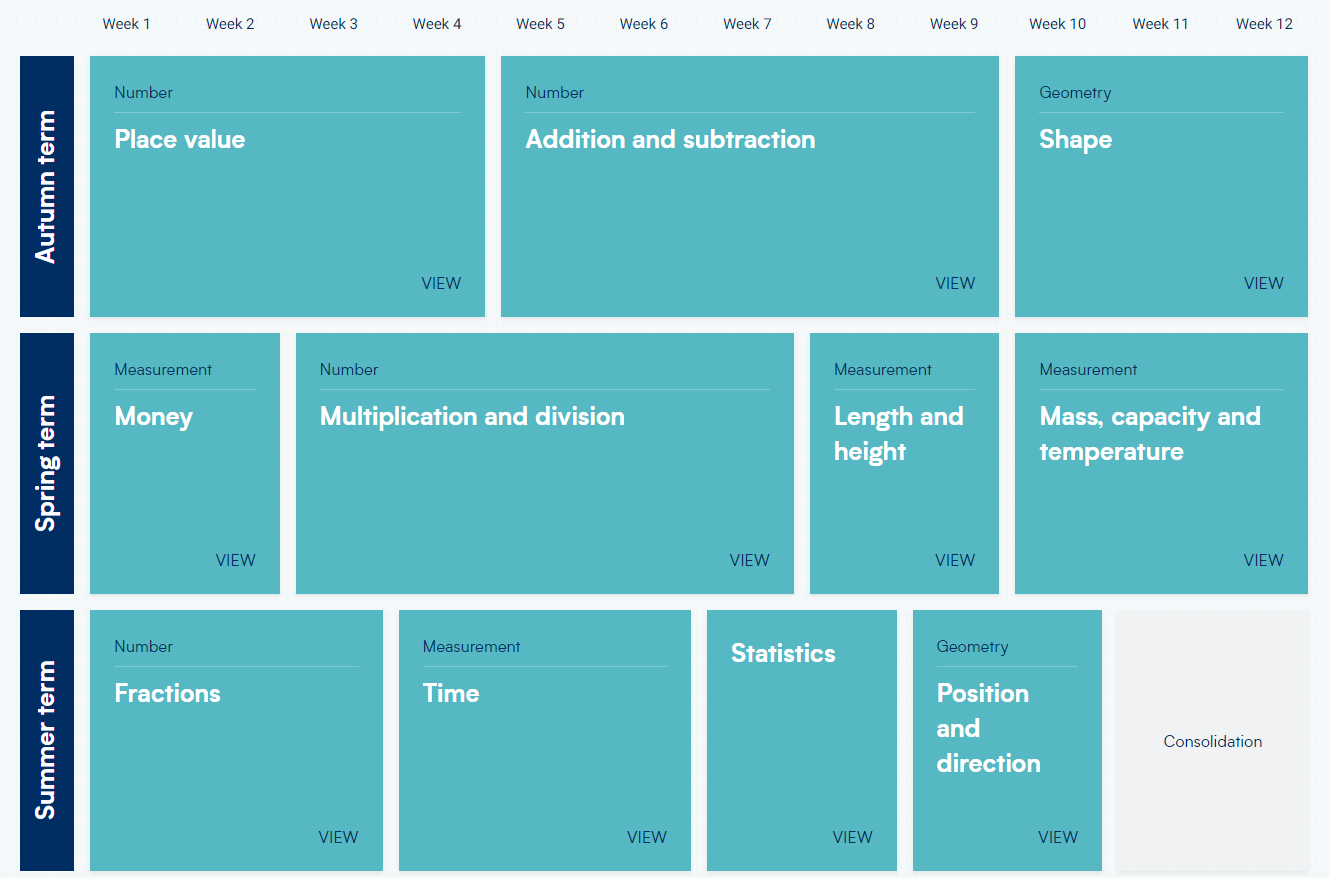 WRM- 
Yr2 Scheme of Learning
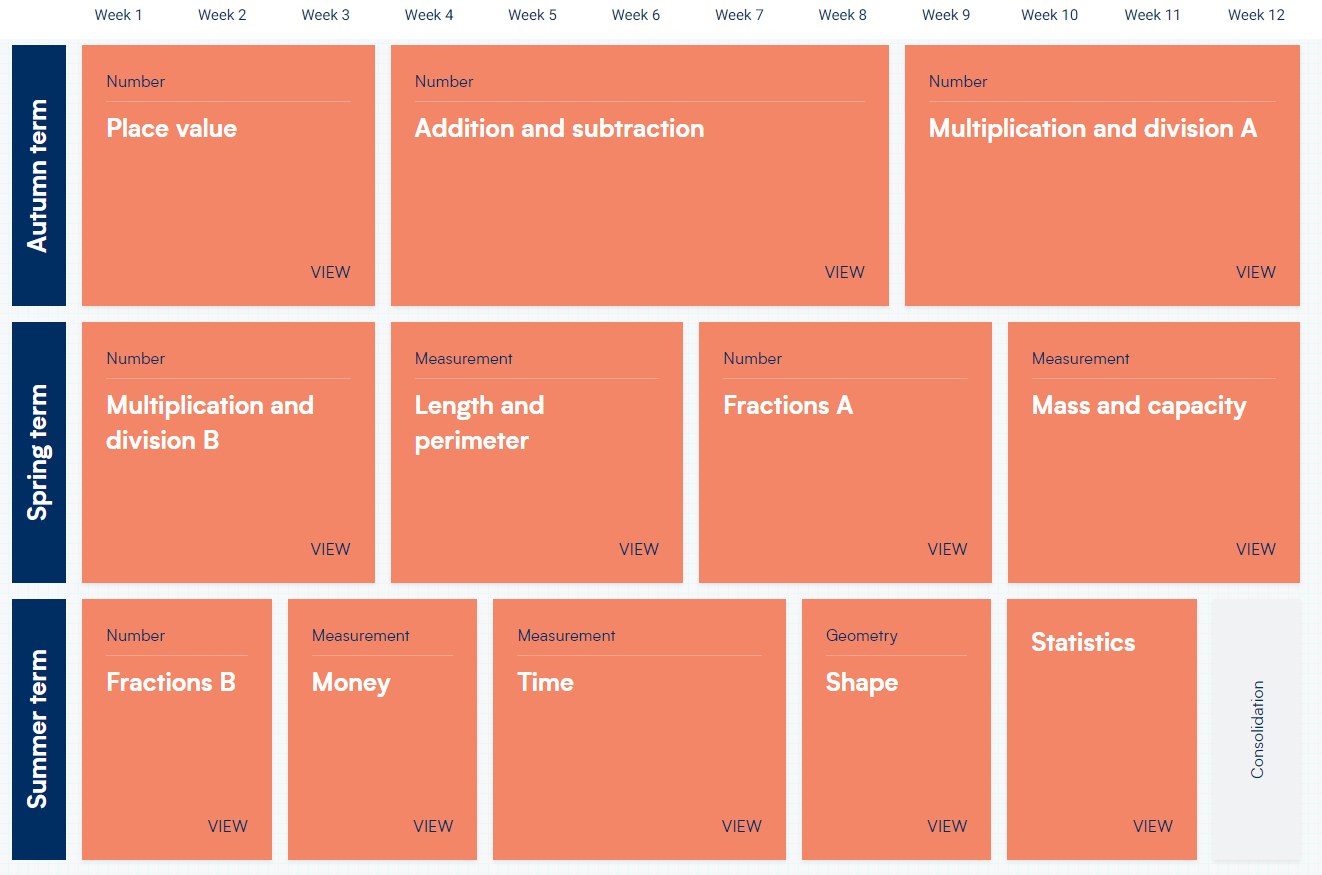 WRM- 
Yr3 Scheme of Learning
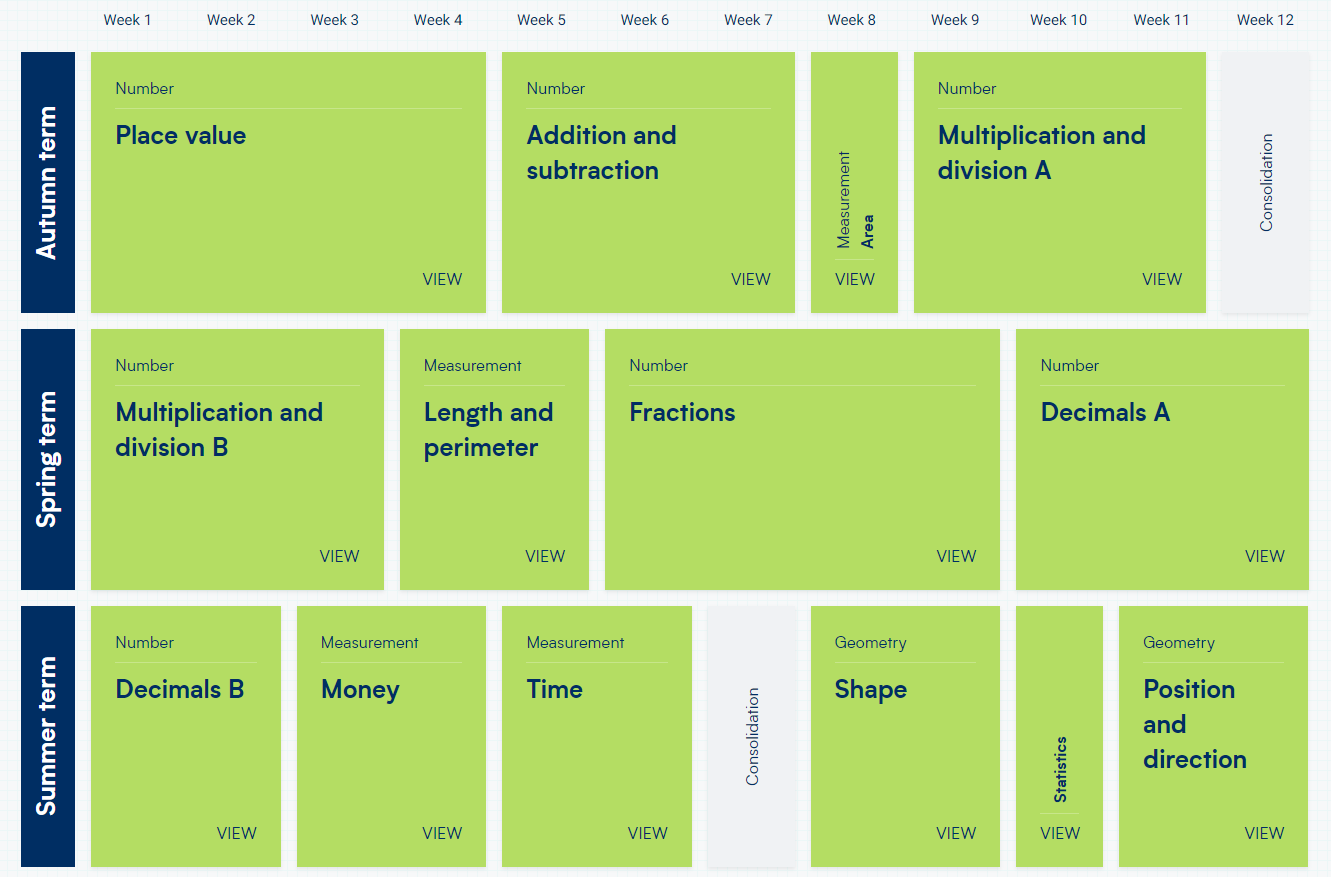 WRM- 
Yr4 Scheme of Learning
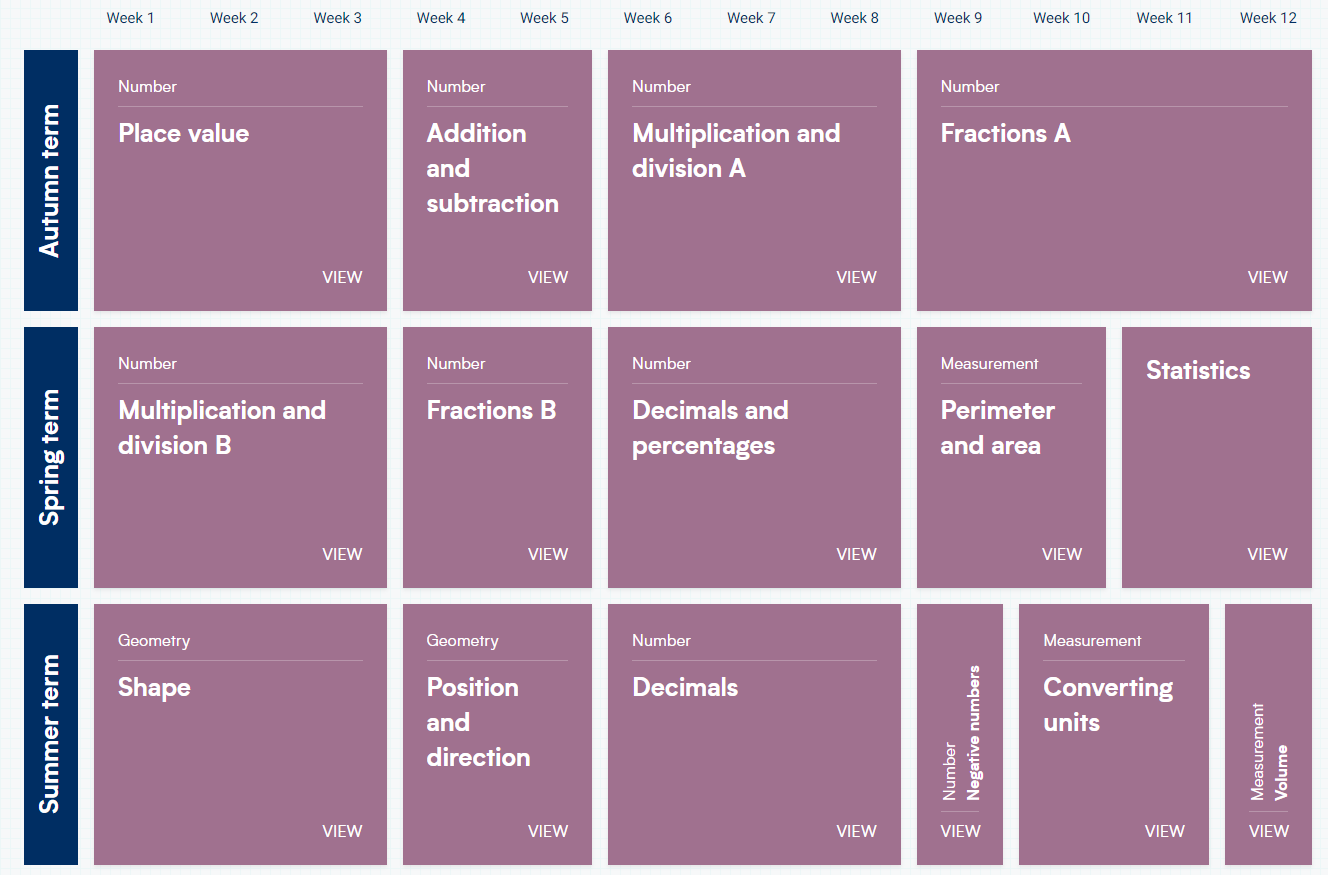 WRM- 
Yr5 Scheme of Learning
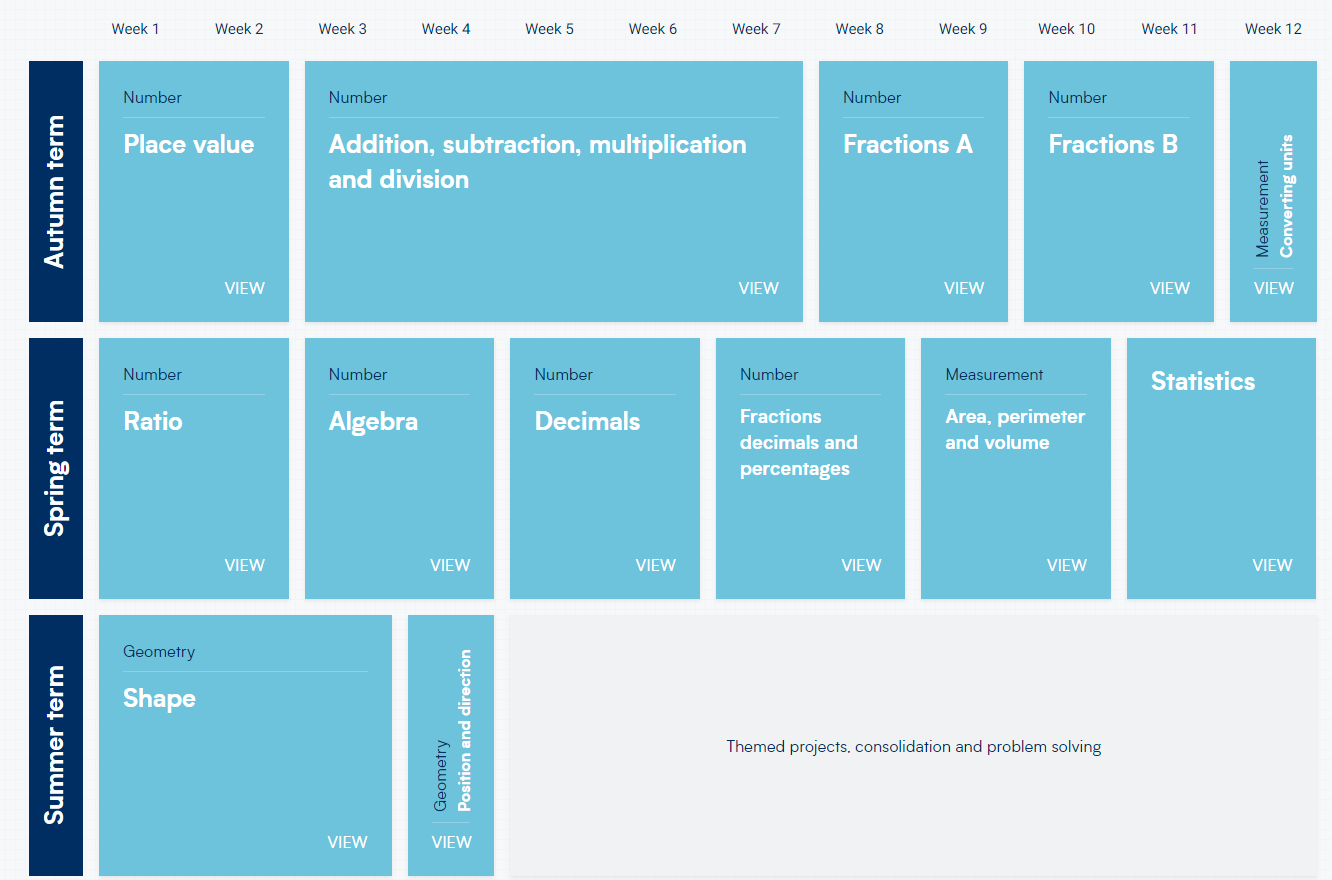 WRM- 
Yr6 Scheme of Learning